EXTPAR: Developments towards version 2.0
D. Lüthi, Institute for Atmospheric and Climate Science, ETH Zürich

work contributed by:
Martina Messmer, Anne Roches, Jürgen Helmert, Gerhard Smiatek, Jean-Marie Bettems, Frank Brenner, Eva-Maria Gerstner, Hermann Asensio, Günther Zängl
COSMO General Meeting 2013
D.Lüthi: EXTPAR developments towards version 2.0
1
Status of EXTPAR
On March 4th the COSMO STC declared EXTPAR as an official COSMO software 
EXTPAR has to follow in the future the same development process rules as COSMO or int2lm
There needs to be a source code administrator for this tool
STC appointed Daniel Lüthi as SCA
Responsible SMC coordinator for EXTPAR is Jean-Marie Bettems (WG3b)
COSMO General Meeting 2013
D.Lüthi: EXTPAR developments towards version 2.0
2
Why is CLM-Community interested in EXTPAR?
Groups of CLM-Community perform climate simulations outside the European domains
Increasing number of CLM-Community members run simulations at cloud resolving scales
Strong need of high quality external data sets globally at high resolution
Need for documentation of external data
Long term reproducibility of external data sets
EXTPAR can deliver all of these requirements!
COSMO General Meeting 2013
D.Lüthi: EXTPAR developments towards version 2.0
3
Latest versions of EXTPAR
Latest common version EXTPAR: 1.6
Latest version of EXTPAR at DWD: 1.12
Latest version of EXTPAR at MeteoSwiss: 1.14
Latest CLM-community version of EXTPAR: 1.6_clm6
New version of EXTPAR under way: 2.0
Includes all recent developments by DWD, MeteoSwiss and CLM-community
Support all available features and options of COSMO 5.0
COSMO General Meeting 2013
D.Lüthi: EXTPAR developments towards version 2.0
4
Topography:Motivation
2 km resolution of COSMO-2 is still too coarse for Swiss topography
Simulations with COSMO-1 are required for more precise forecasts
BUT: resolution of GLOBE is similar to COSMO-1, meaning         that sub-grid scale topography is not visible
A new high resolution digital elevation model (DEM) is needed to derive topography related external parameters. 
Both SRTM and ASTER are considered.SWISSTOPO data are used as reference over CH.
Topography:ASTER versus GLOBE, geolocation
A zoom into Martigny clarifies that the ASTER based topography is closer to reality than the GLOBE based.
Topography relatedAdaptations in EXTPAR
Support for ASTER data (but currently limited to 60°N – 60°S)
There is a new switch, which allows user to choose between GLOBE and ASTER
Two new parameters have been introduced, which allow to use a subsample of the full ASTER domain (performance)
	ASTER is only recommended for very high resolution	applications and for domains between 60°N – 60°S
Parameters needed for topographic shading (lradtopo = .TRUE.) in the radiation code can now be produced within EXTPAR (Anne R.). But then you must also use the topography smoothing  in EXTPAR rather than in int2lm
For subgrid scale orography parameterization (lsso = .TRUE.) scale separation can be chosen (only with GLOBE dataset). A filtered dataset has been prepared for that.
Topography:Scale Separation
~ 4 km
-10%
Raw GLOBE topography filtered to remove scales < 3 km
Not possible to obtain an equal filter in both directions.
Improved Parameters: Land-use
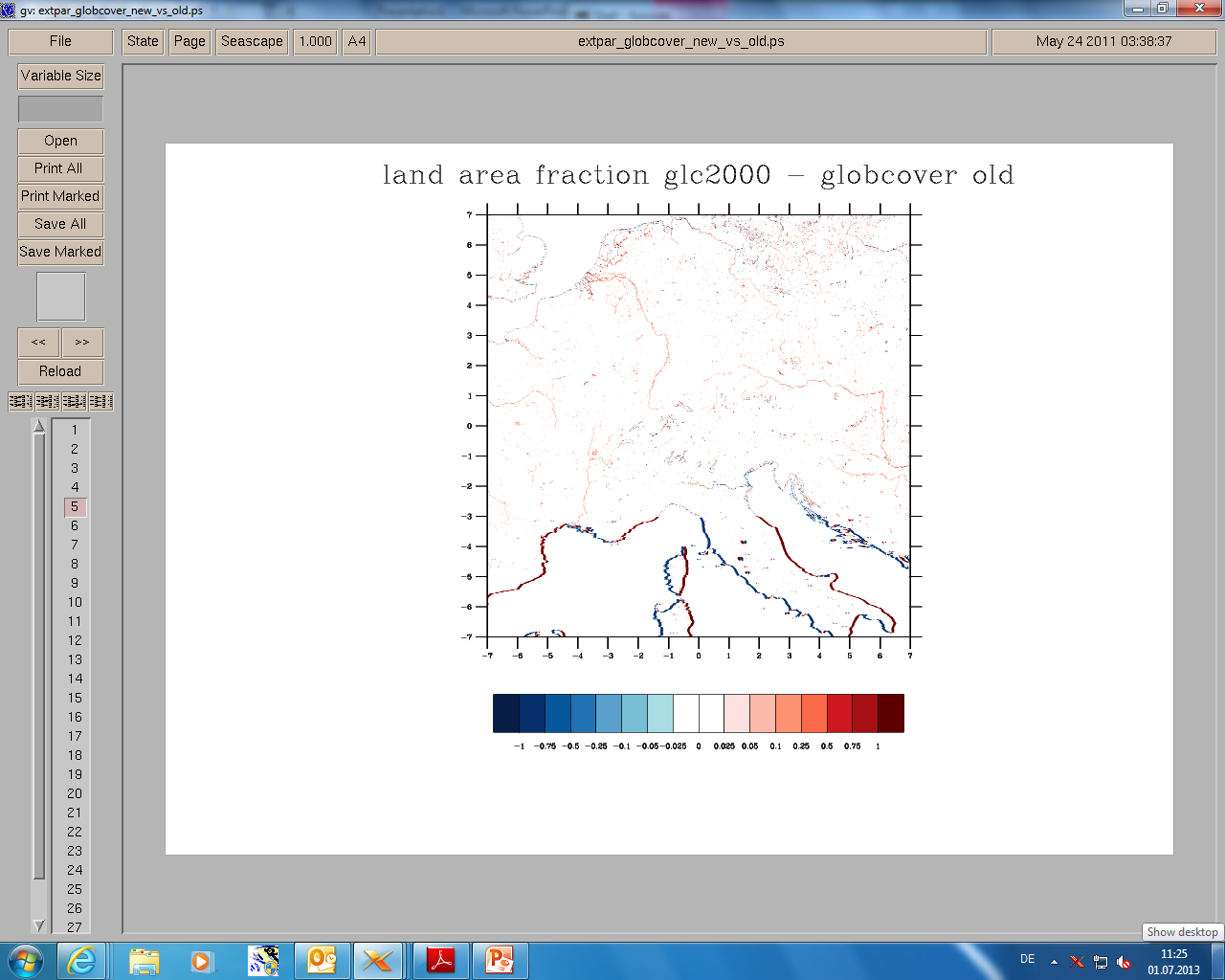 COSMO-1
COSMO-1
Land area fraction:

left:
GLC2000 – GC old
(1km)          (300 m)
right:
GLC2000 – GC new
Old Globcover data exhibits a shift around 44 °N.
Shift is corrected in raw data set (new 6 tiles instead of 1)
Additional shift of half a grid point with Globcover (bug fix)
EXTPAR Developments at DWD
New background albedo climatology (12 monthly values) (F. Brenner)
Based on MODIS satellite data
Available for visible, near-infrared and ultraviolet spectral bands (currently only visible is used in COSMO)
Consistency check only with FAO soil types
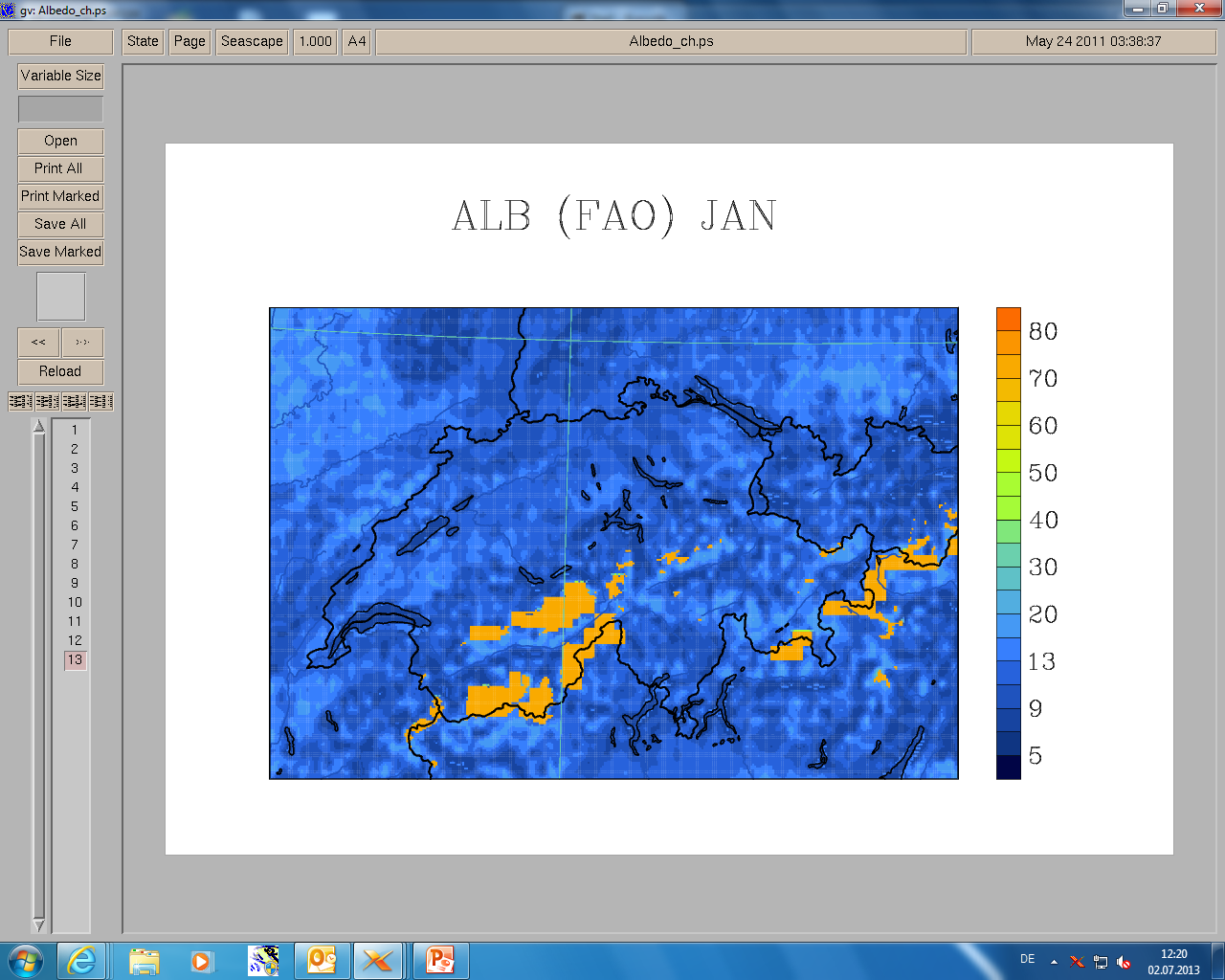 JAN (FAO) [%]
COSMO-1
COSMO General Meeting 2013
D.Lüthi: EXTPAR developments towards version 2.0
10
EXTPAR Developments at DWD
Harmonized world soil database (HWSD) is interpolated to COSMO/(ICON) grid (J. Helmert)
DWD implementation needs new versions of int2lm and COSMO will not yet be supported in COSMO 5.0
soil information is available for two layer depths  0-30cm and 30-100cm
Resolution 30” (~1km)
New soil parameters

OpenMP parallelization of certain parts of EXTPAR (G. Zängl)
COSMO General Meeting 2013
D.Lüthi: EXTPAR developments towards version 2.0
11
Soil compounds (HWSD)
FR_SAND  [%]
FR_SILT  [%]
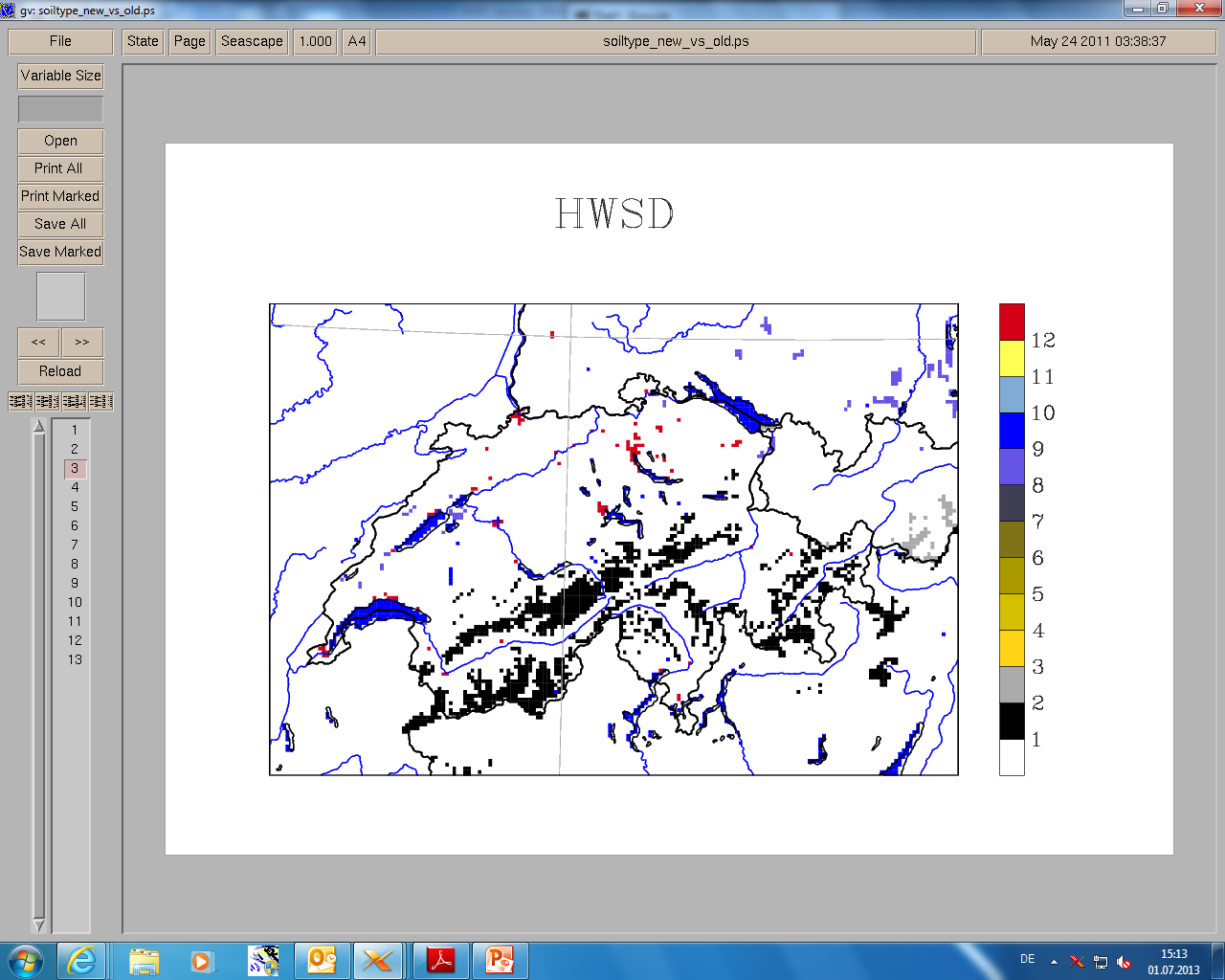 SOILTYP
COSMO-2
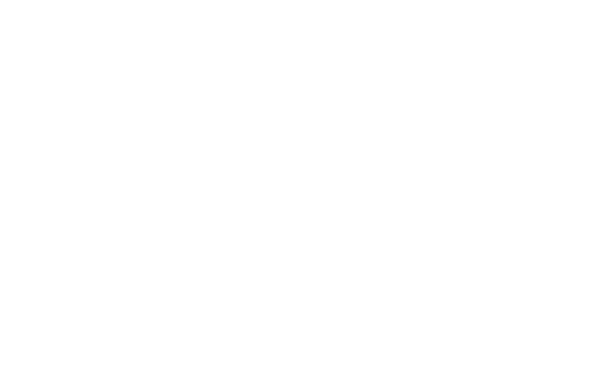 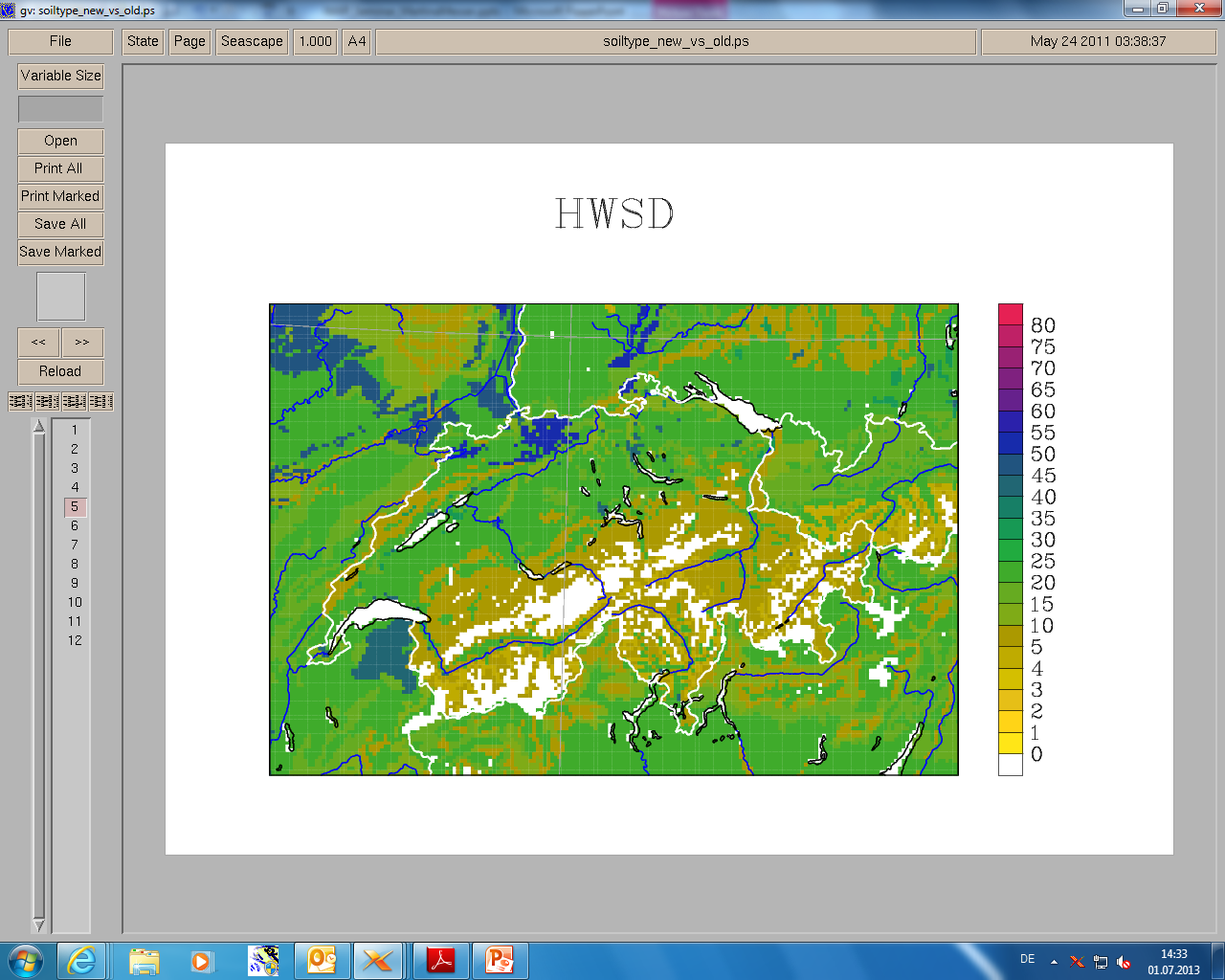 FR_CLAY  [%]
FR_OC  [%]
EXTPAR Developments in CLM-community
Harmonized world soil database (HWSD) is interpolated to COSMO/(ICON) grid (G. Smiatek)
Direct mapping to TERRA soil types
Can be used with current versions of int2lm and COSMO
Soil albedo with MODIS based soil color data (D. Lüthi)
Soil albedo treatment similar to Community Land Model
Data set 0.5 deg resolution
Yields better 2m temperatures over Saharan desert
ECOCLIMAP as alternative land use data set (G. Smiatek)
Lookup table for monthly values of LAI, PLCOV, ROOTDP
Support for alternative aerosol climatologies
AEROCOM (Lüthi), MACC-II (Panitz, Kothe)
COSMO General Meeting 2013
D.Lüthi: EXTPAR developments towards version 2.0
13
Next Steps
Complete merging of code contributed by CLM-community to version 1.14 (D. Lüthi)
Add full support for GRIB output (J.-M. Bettems)
Complement technical documentation of EXTPAR
Release version 2.0
Build framework for technical testing
Clean up code and improve usability
Explore possibility of speeding up execution by parallelization
Scientific evaluation of new external parameter fields
COSMO General Meeting 2013
D.Lüthi: EXTPAR developments towards version 2.0
14
Thank you for your attention!!